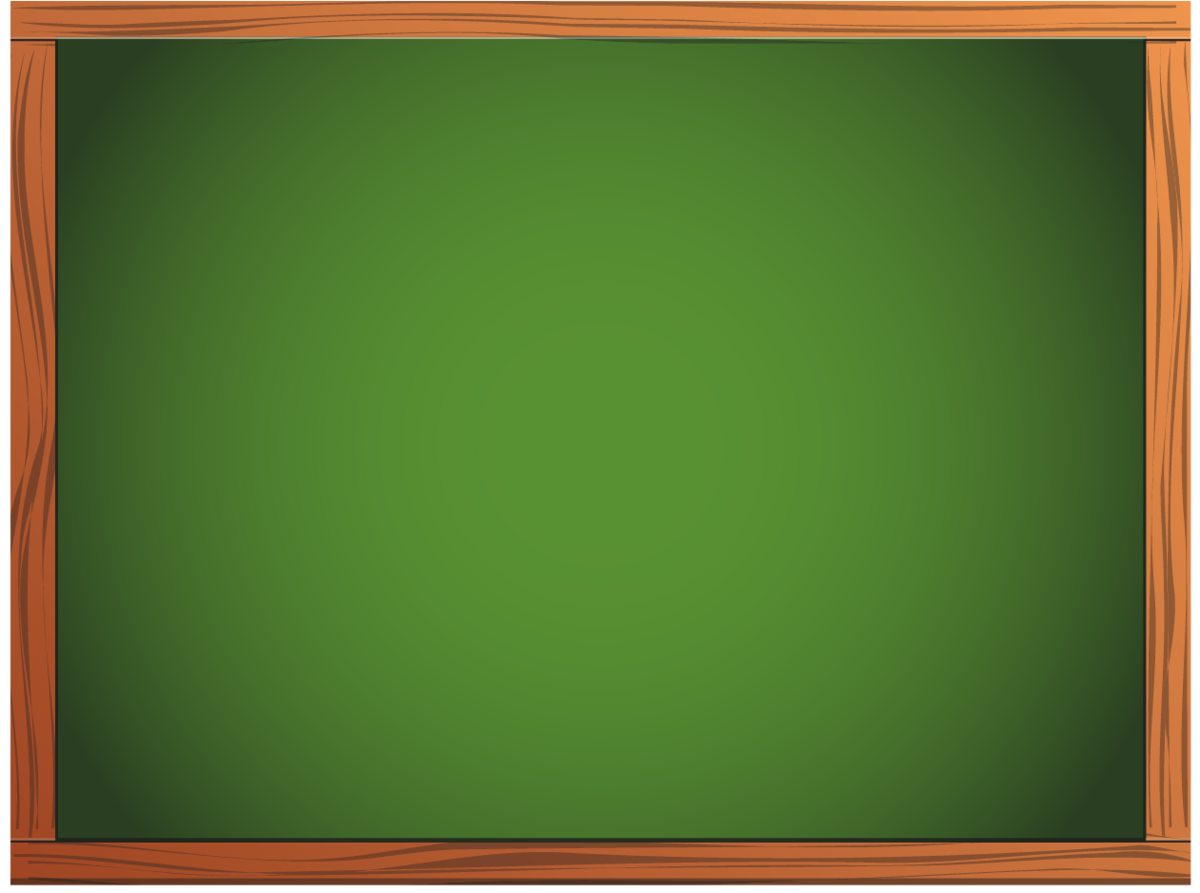 20.02.21
Классная работа.
Тема урока: Формулы для вычисления площади правильного многоугольника, его стороны и радиуса вписанной окружности.
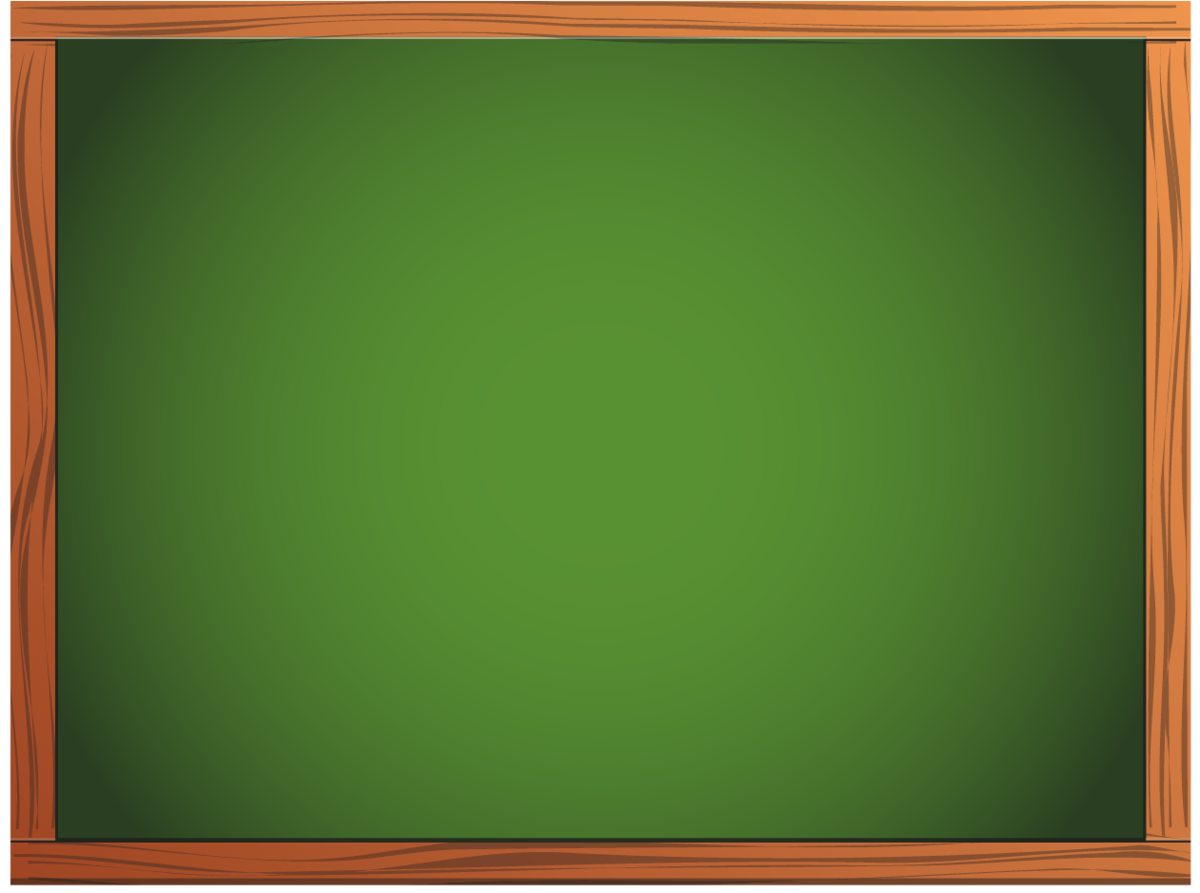 1. Какая формула используется для вычисления суммы углов выпуклого многоугольника?
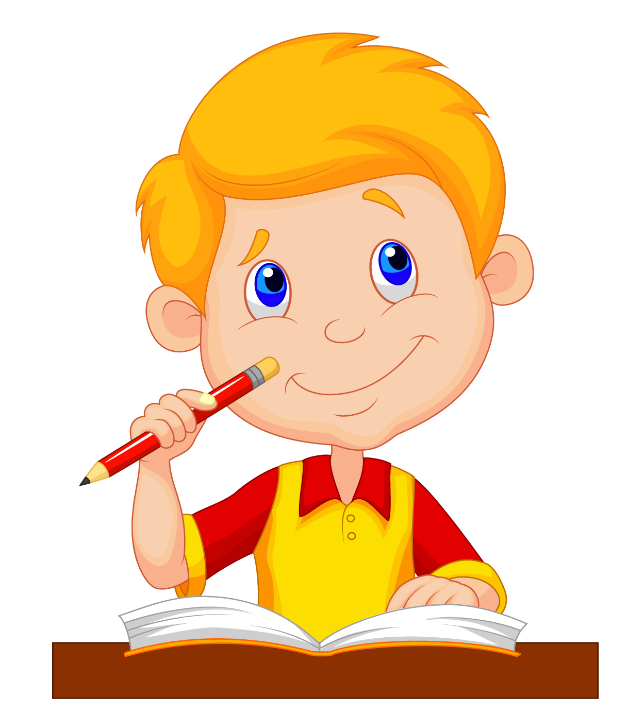 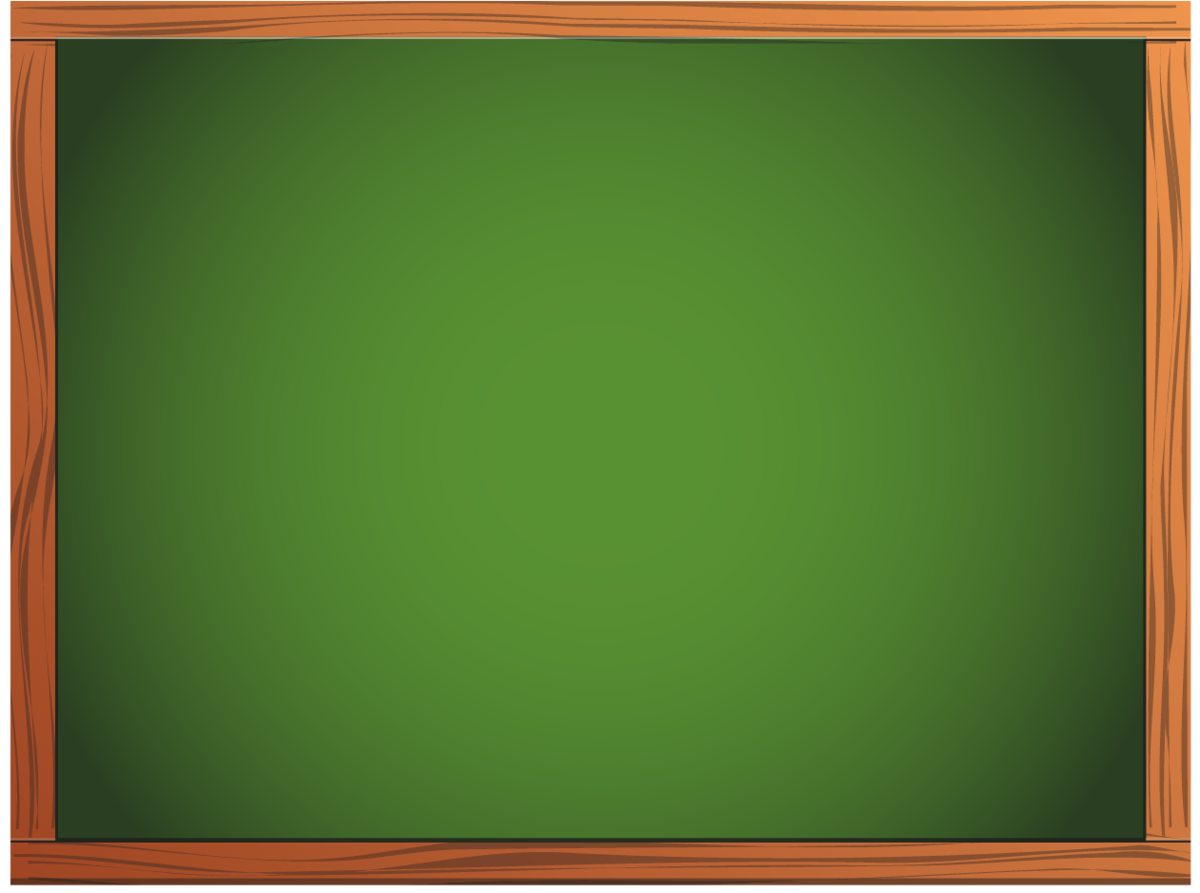 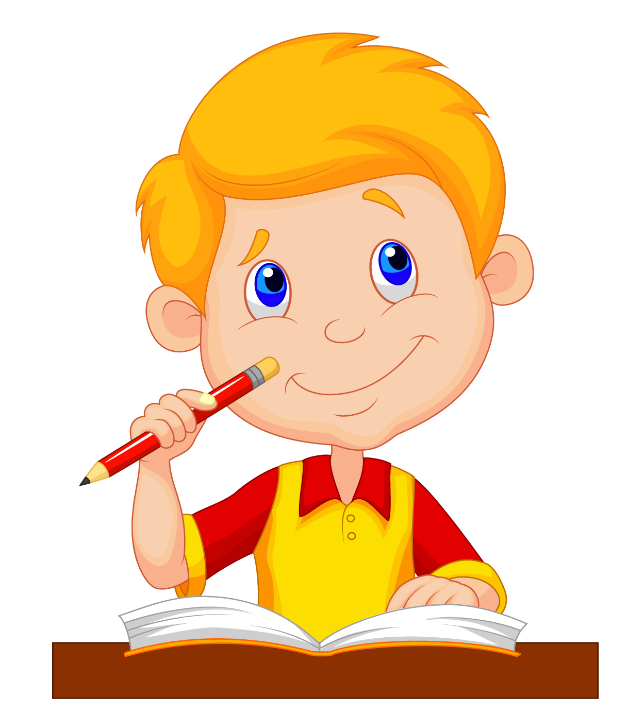 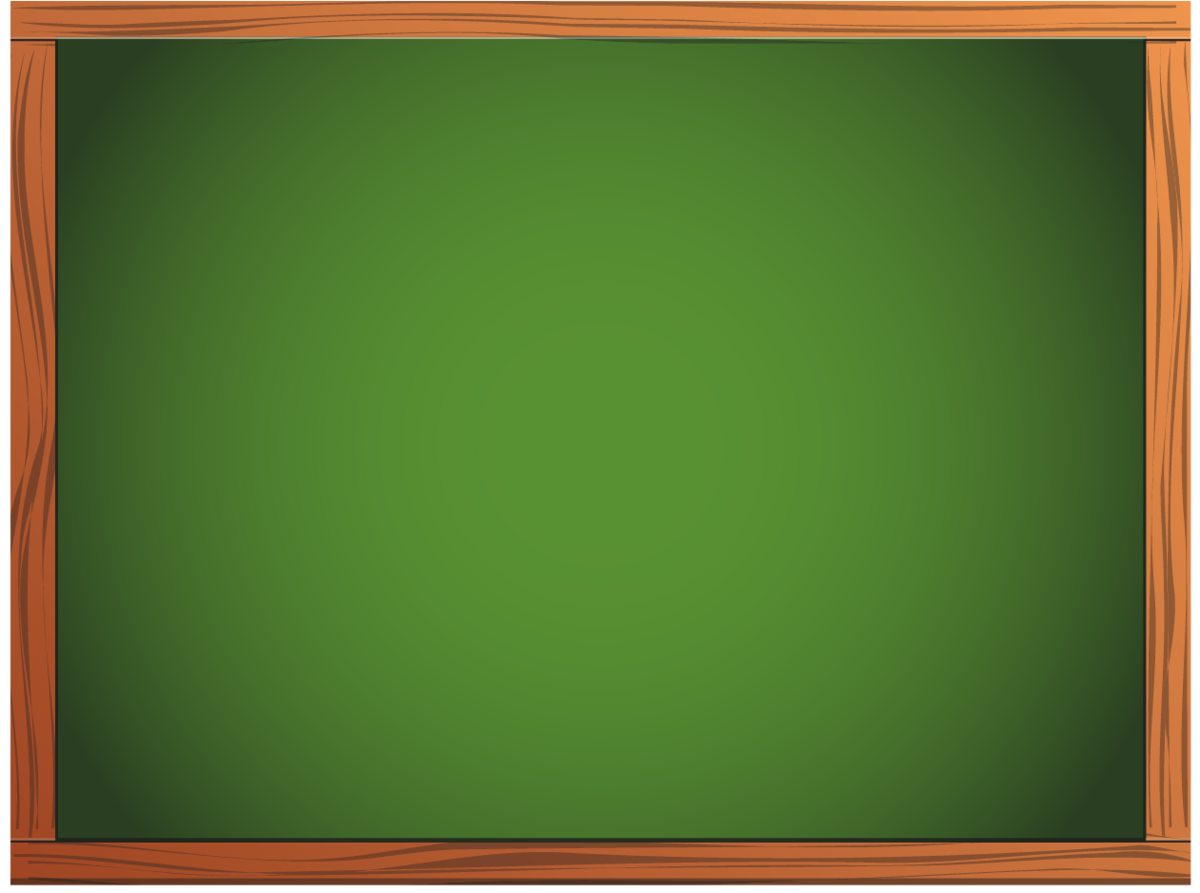 3. Сформулируйте следствия из теорем о вписанной в правильный многоугольник и описанной около правильного 
многоугольника окружностях
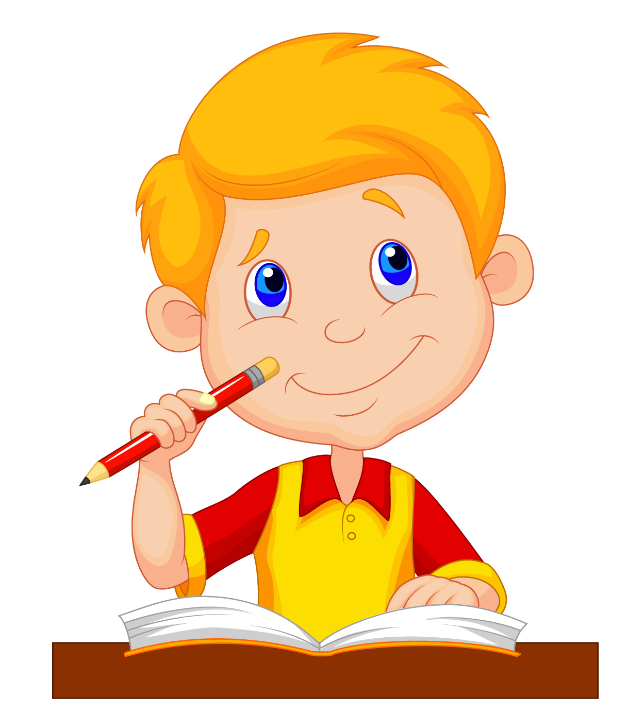 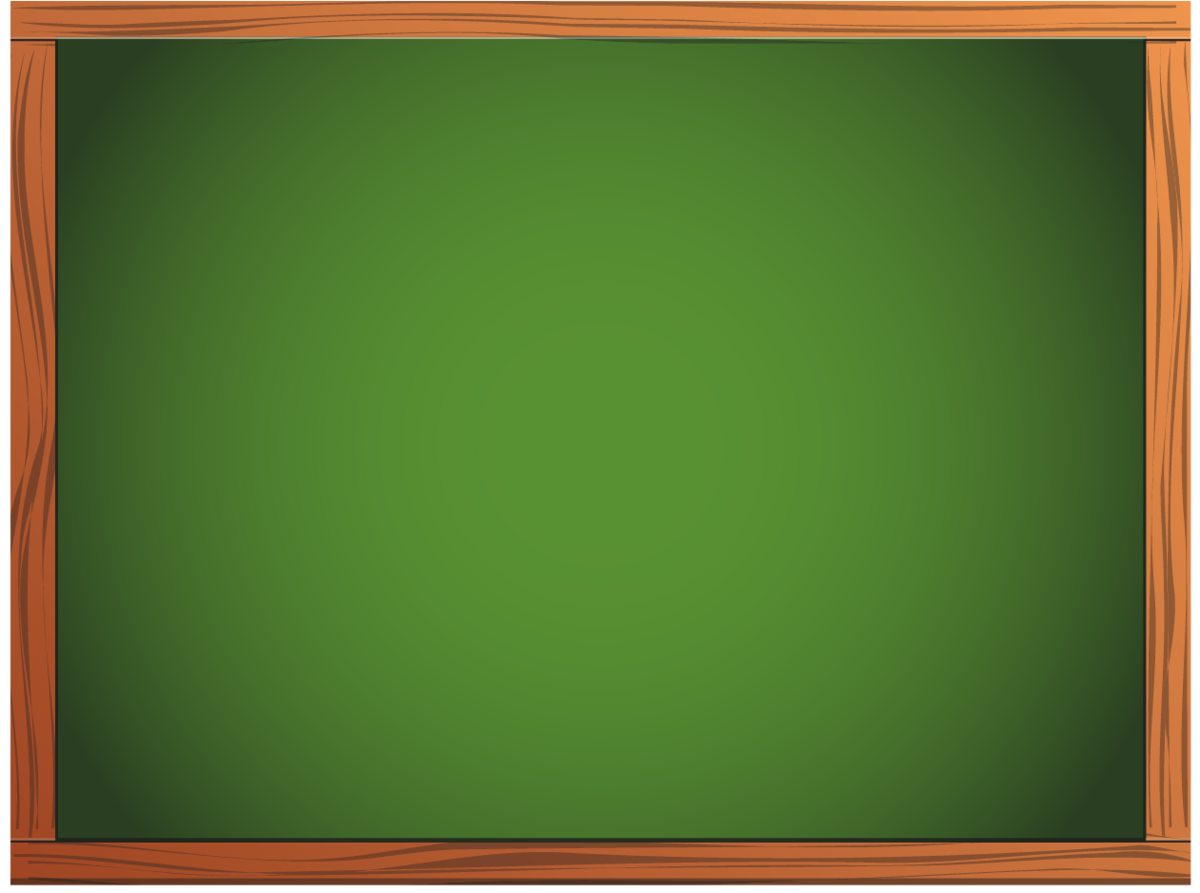 Следствие №1: Окружность, вписанная в правильный многоугольник, касается сторон многоугольника в их серединах.
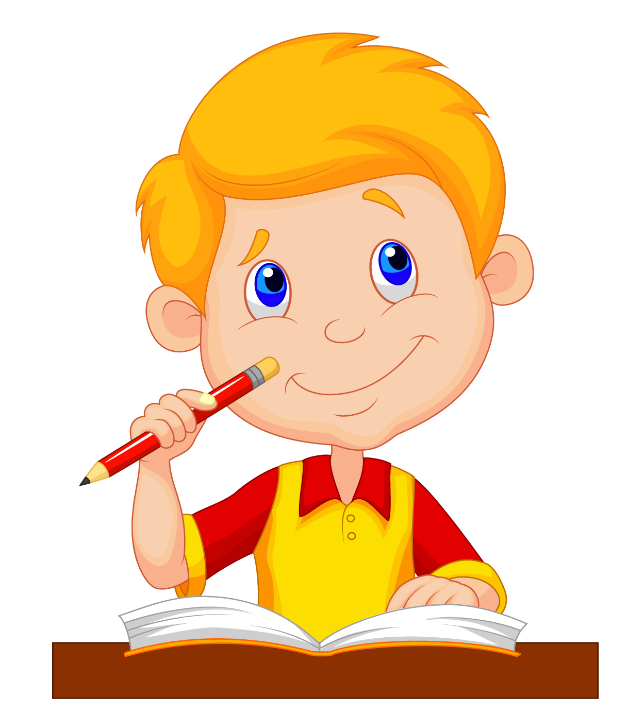 Следствие №2: Центр окружности, описанной около правильного многоугольника, совпадает с центром окружности, вписанной в тот же многоугольник.
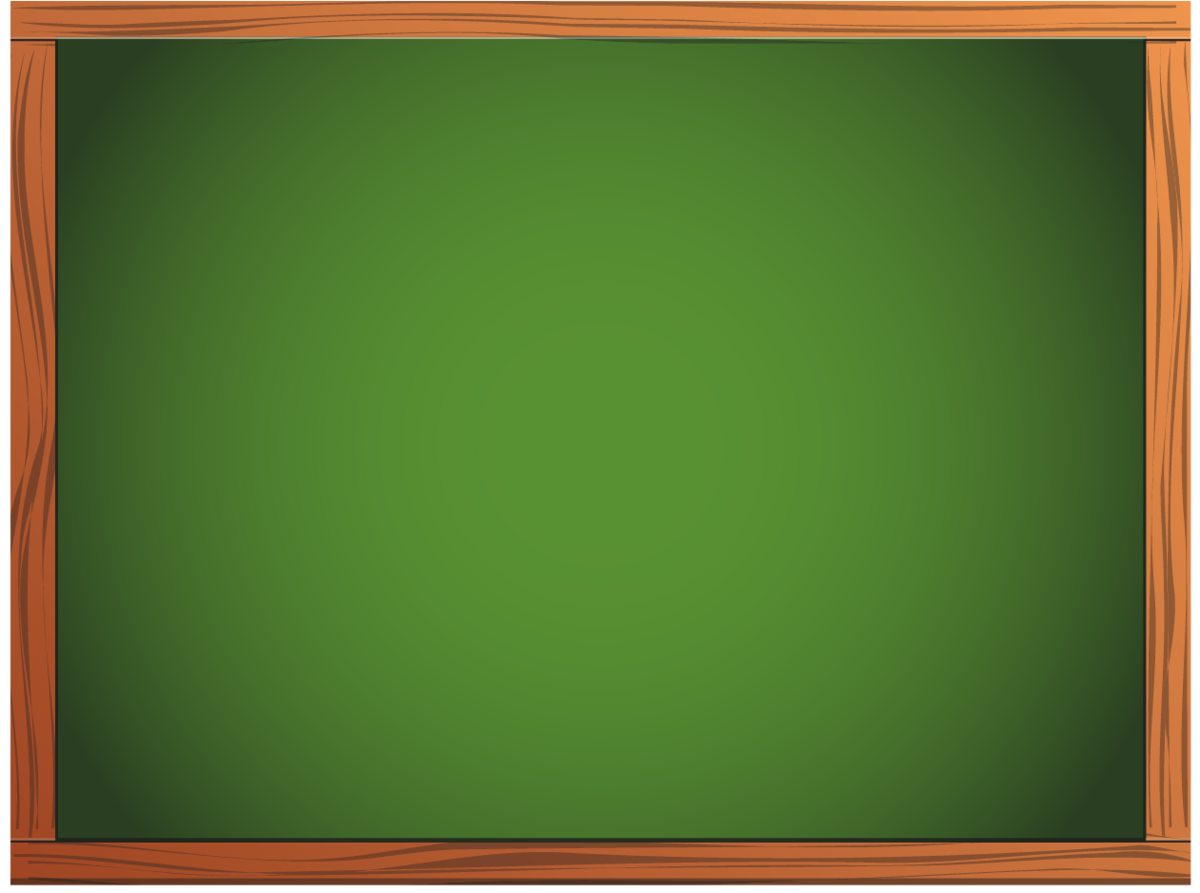 4. Что называют центром правильного многоугольника?
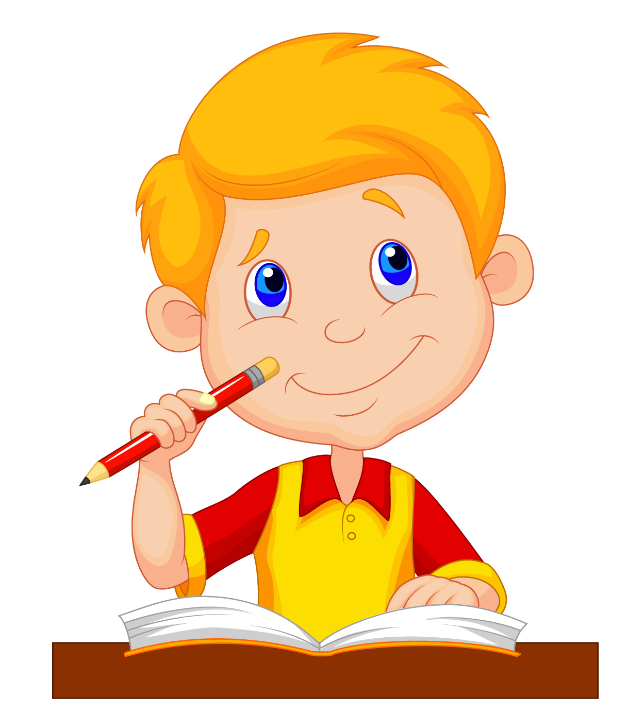 В правильном многоугольнике центр вписанной и описанной окружностей совпадают. Это точка называется центром правильного многоугольника.
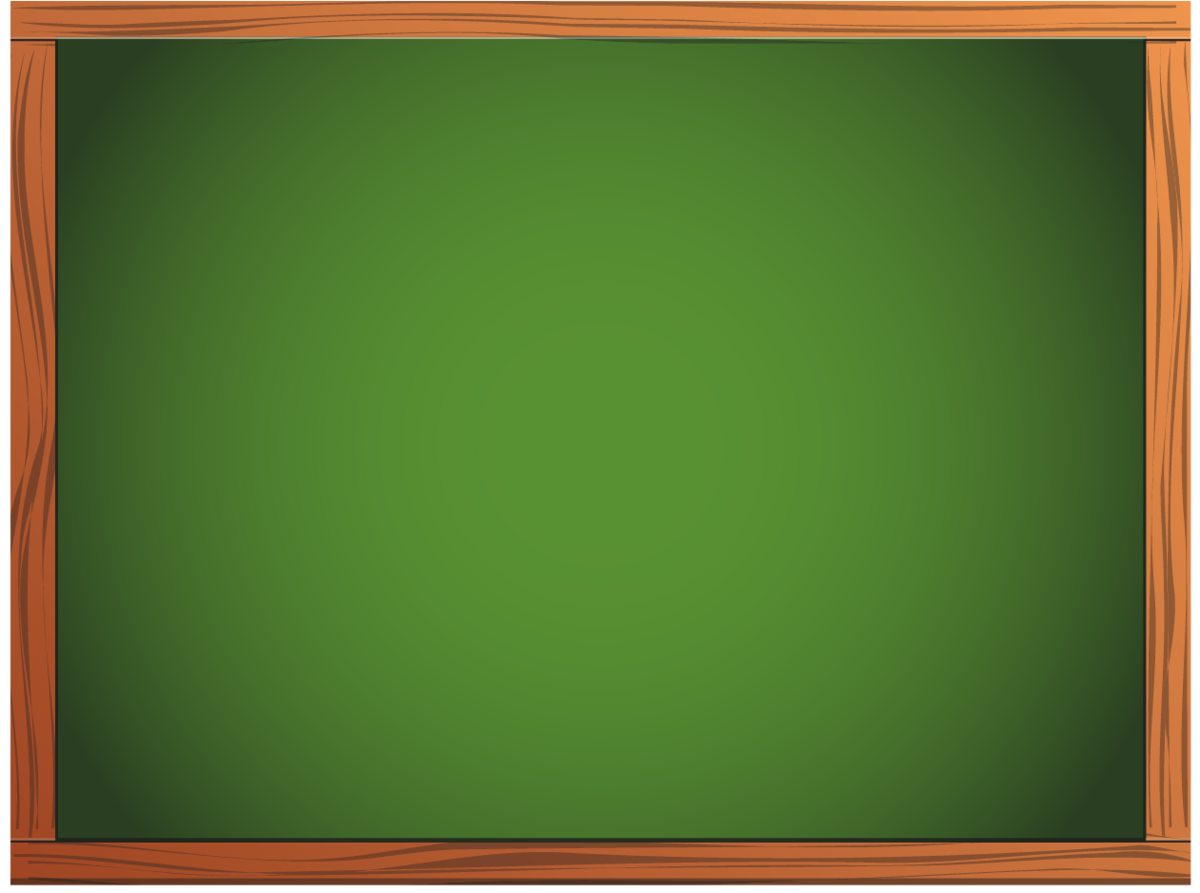 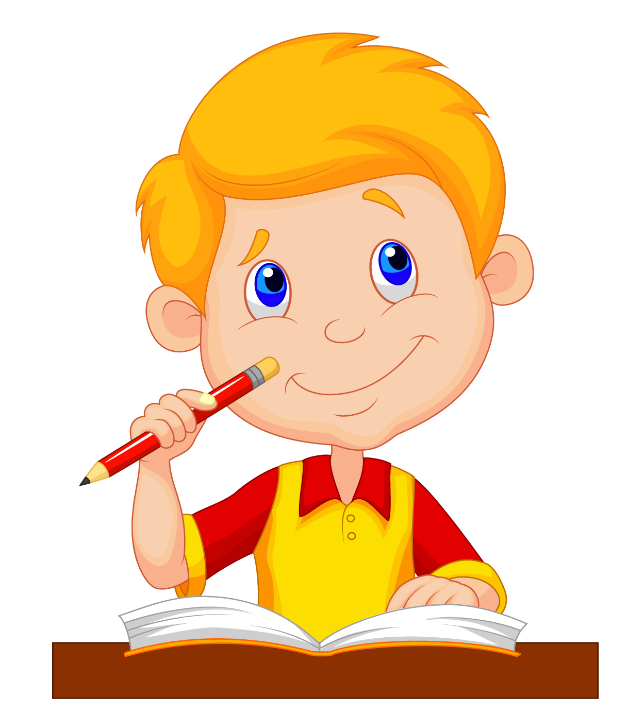 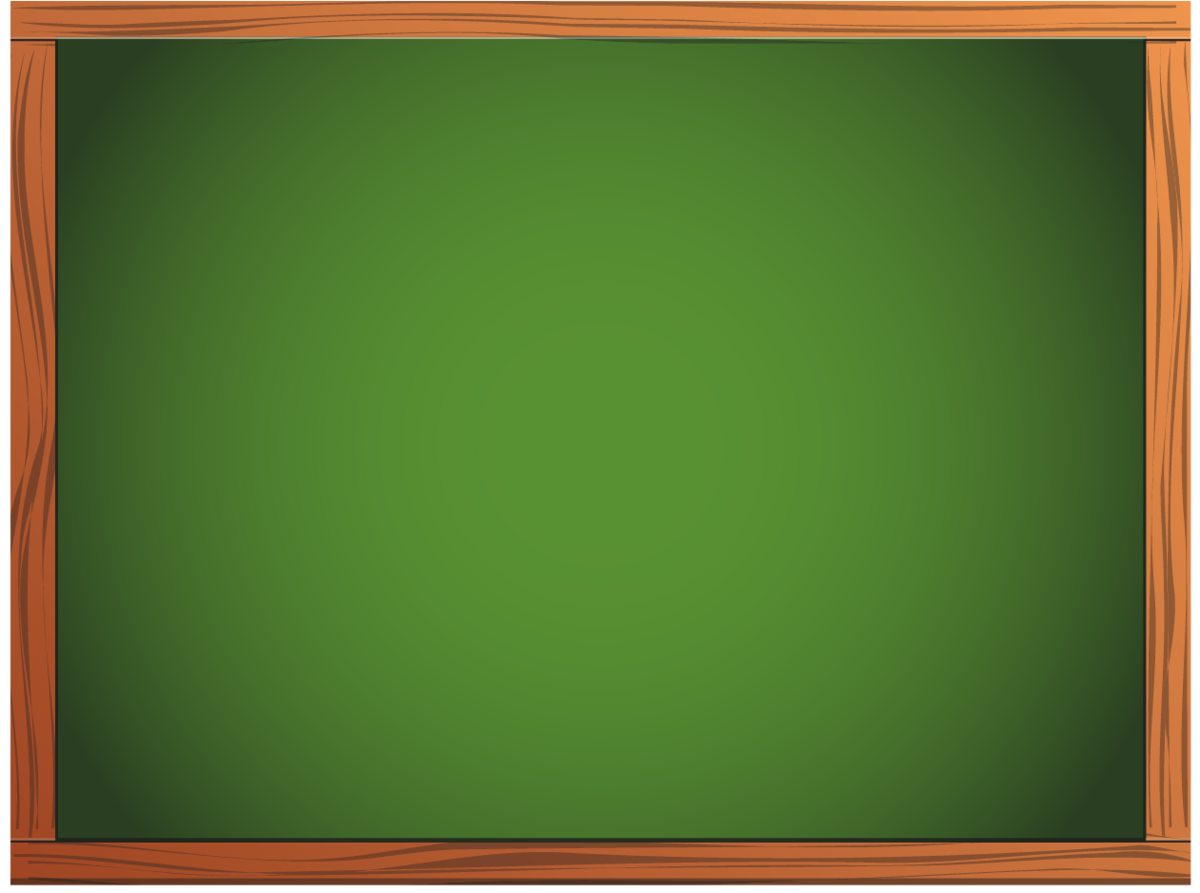 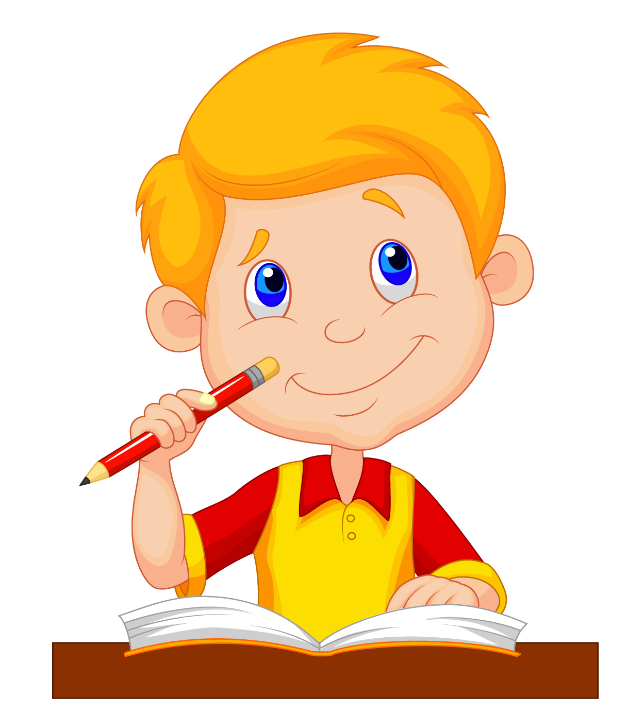 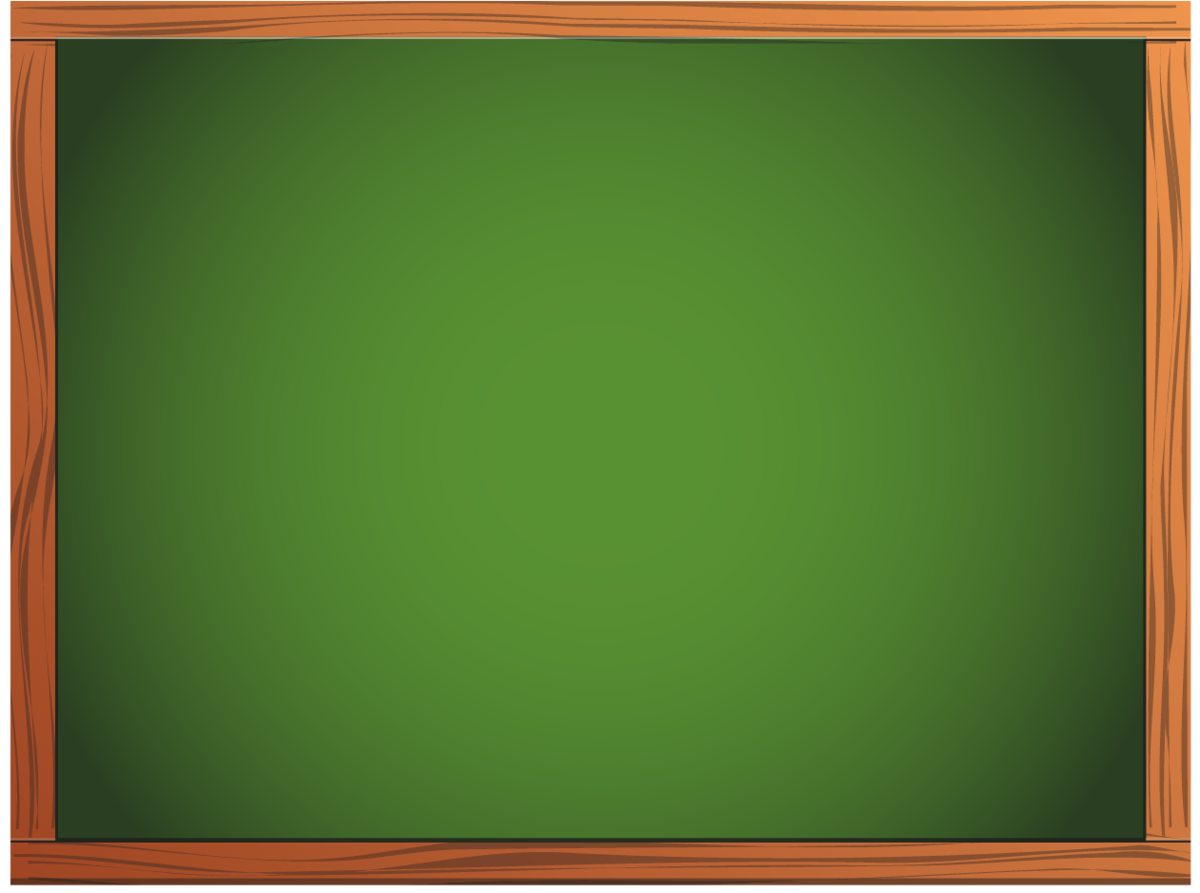 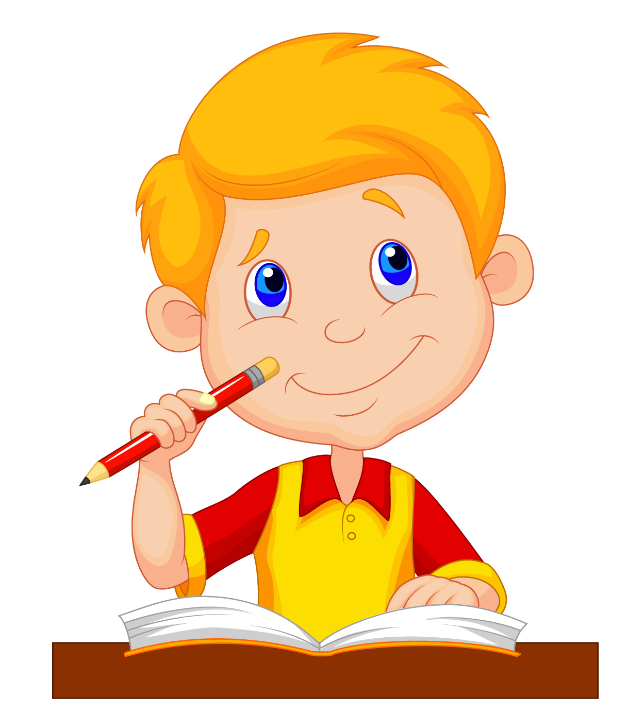 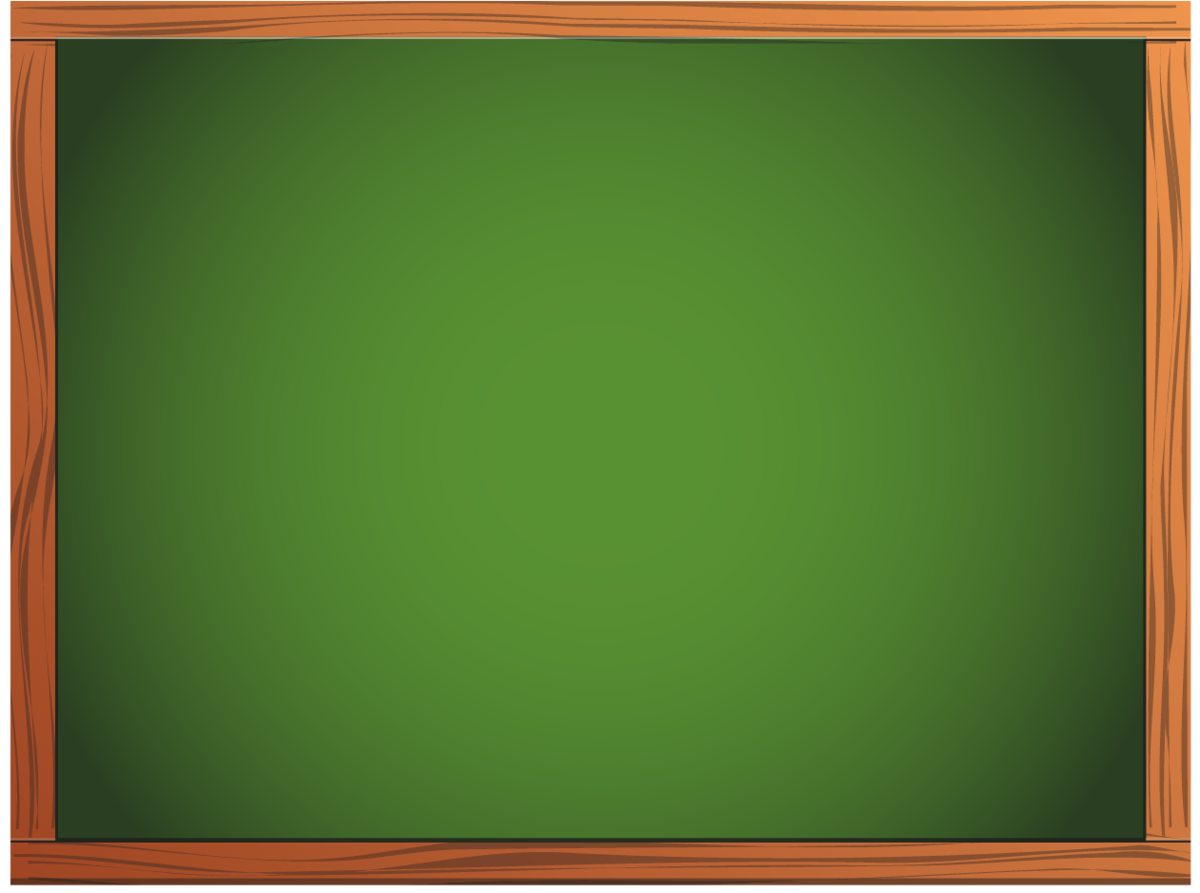 №1087 (1,2)
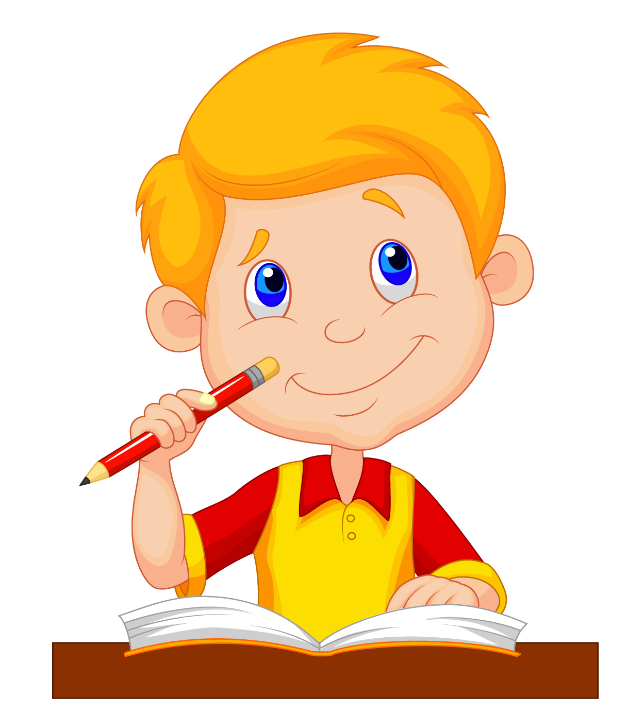 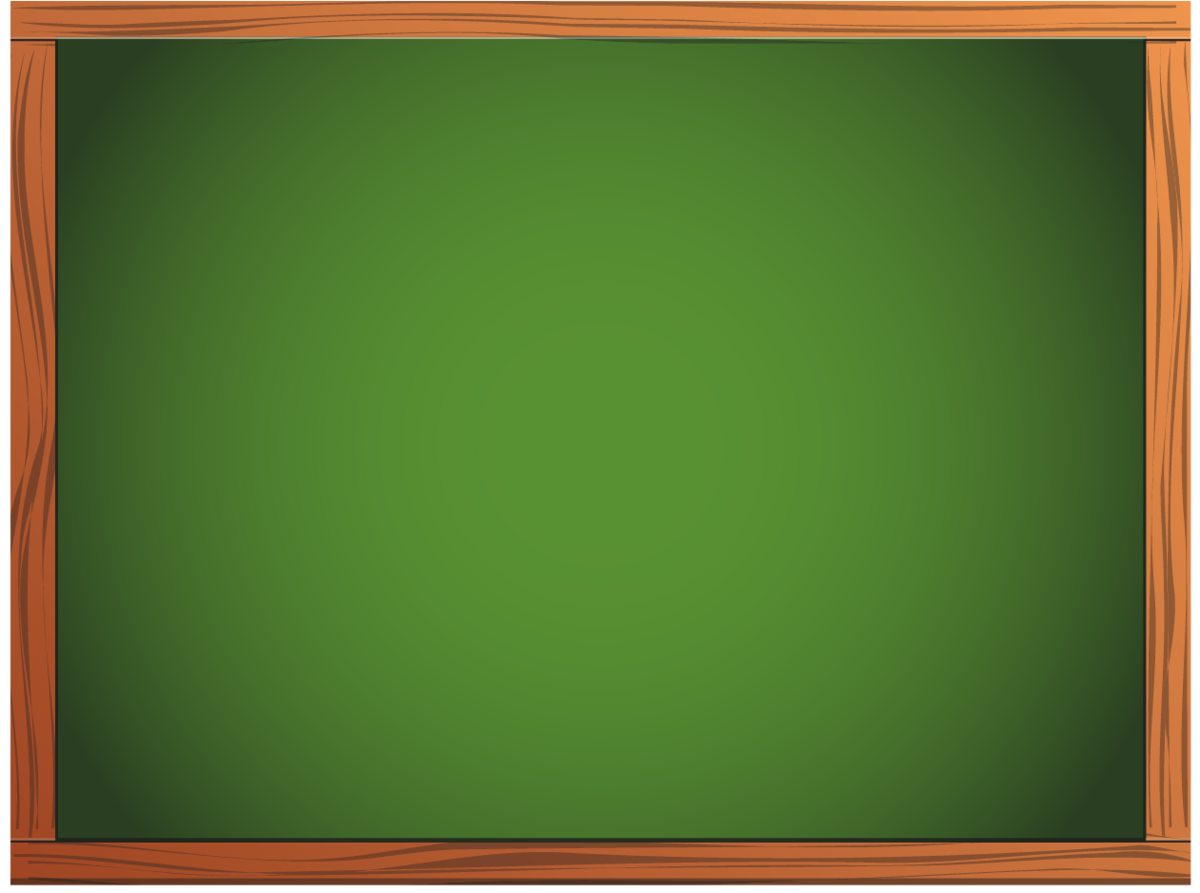 Спасибо за урок!
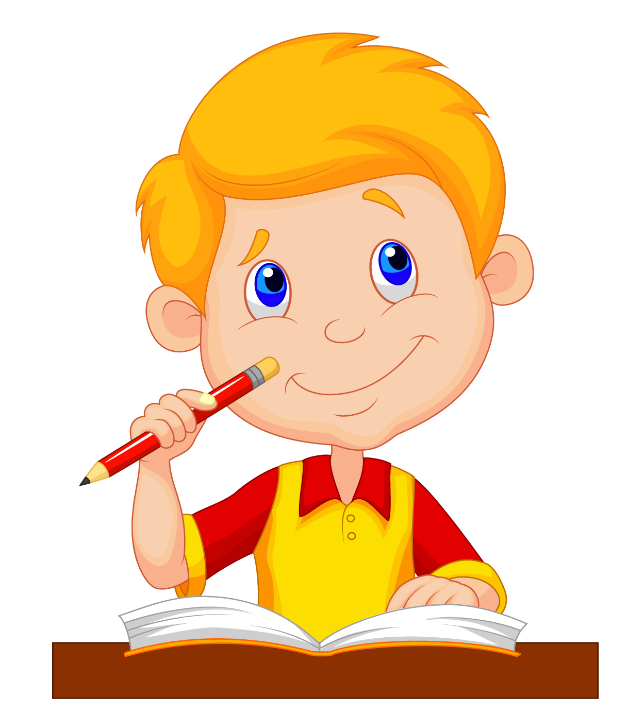